आई.बी. (पी.जी.) कॉलेज पानीपत


कक्षा – एम.ए. प्रथम वर्ष
विषय - हिंदी
हिंदी आलोचना:उद्भव और विकास
डॉ सुनीता ढांडा (हिंदी विभाग)
आई.बी.पी.जी कॉलेज(पानीपत)
 9996000086
भूमिका
संस्कृत काव्यशास्त्र की पुनरावृति होने के कारण रीतिकालीन काव्यशास्त्रीय विवेचन में न तो सूक्ष्म विश्लेषण और पर्यालोचन था और न ही मौलिकता ही थी | इसमें काव्यशास्त्रीय रस तो विद्यमान था लेकिन सामाजिक संदर्भो में उभरते हुए जीवन काव्य का रस नहीं | कुल मिलाकर हिंदी आलोचना का विकास साहित्यिक भाषा के रूप में हिंदी के विकास के सामानांतर हुआ है | आधुनिक गद्य साहित्य के साथ ही हिंदी आलोचना का उदय भी भारतेंदु युग में हुआ |  जिस प्रकार देश के सामाजिक, आर्थिक एवं राजनीतिक समस्याओं एवं विषमता बोध से लगाव के कारण इस काल का साहित्य विकसित हुआ उसी प्रकार आलोचना का भी संबंध यथार्थ बोध से हुआ और यह प्रतीत होने लगा कि रस किसी छंद में नहीं है बल्कि मानवीय संवेदना के विस्तार में है | हिंदी आलोचना की संकल्पना के सन्दर्भ में यह भी उल्लेखनीय है, जिसकी ओर विश्वनाथ त्रिपाठी ने संकेत किया है, कि “हिंदी आलोचना पाश्चात्य की नक़ल पर नहीं, बल्कि अपने साहित्य को समझने-बूझने और उसकी उपादेयता पर विचार करने की आवश्यता के कारण जन्मी और विकसित हुई|” यही कारण है कि हिंदी आलोचना, रचनाशीलता की समानधर्मी रही है | हिंदी साहित्य की मुक्तिकामी चेतना के अनुकूल हिंदी आलोचना भी संस्कृत काव्यशास्त्र की आधार-भूमि से जुड़कर भी स्वाभाविक रूप से रीतिवाद, साम्राज्यवाद, सामंतवाद, कलावाद और अभिजात्यवाद विरोधी और स्वच्छंदताकामी रही है | इसके साथ ही हिंदी आलोचना संस्कृत के शास्त्र सम्मत स्वरूप से इत्तर रचना को केंद्र में स्थापित करती है |
हिंदी आलोचना के विकास को हम निम्न अवस्थाओं के अंतर्गत देख सकते हैं:-
भारतेंदु युग
द्विवेदी युग
शुक्ल युग
शुक्लोतर युग
भारतेंदु युग
भारतेंदु काल में जैसे ही साहित्य रीतिकालीन अन्तःपुर के लीला-विनोद से निकलकर जन-समूह के ह्रदय के जन-पथ पर अग्रसर हुआ, हिंदी आलोचना भी अपने युगीन साहित्य को समझने और उसकी उपादेयता पर विचार करने की आवश्यकता के अनुरूप रीतिकालीन केंचुल को उतार कर एक नए चाल में ढल गई | इस युग के प्रमुख रचनाकार बालकृष्ण भट्ट के “साहित्य जनसमूह के ह्रदय का विकास है” सूत्र से साहित्य को परिभाषित किया तो हिंदी आलोचना भी उसके साथ होकर  जन समूह की भावनाओं की  सारथी बन गई | इस काल में आलोचना पत्र-पत्रिकाओं के लेखों, टिप्पणियों और निबंधों से विकसित हुई है | ‘हरिश्चंद्र मैगज़ीन’, ‘हरिश्चंद्र चंद्रिका’, ‘भारत मित्र’, ‘सार सुधानिधि’, ‘ब्राह्मण’, और ‘आनंद कादंबिनी’ जैसी पत्रिकाओं के लेखों में साहित्य और देश की समस्याओं पर सोचने-विचारने और समाधान निकालने की प्रक्रिया में इस युग की आलोचना दृष्टि विकसित हुई |  इस युग में यदि नाटक प्रमुख साहित्यिक विधा थी तो आलोचना का प्रारंभ भी ‘ नाटक’ के स्वरूप पर सैद्धांतिक विवेचन से हुआ| भारतेंदु ने अपने ‘नाटक’ विषयक लेख में नाटकों की प्रकृति, समसामयिक जनरुचि और प्राचीन नाट्यशास्त्र की प्रासंगिकता पर विचार किया  | इसलिए भारतेंदु को हिंदी साहित्य का प्रथम आलोचक माना जा सकता है |
द्विवेदी युग
भारतेंदु के बाद हिंदी आलोचना ही नहीं, सम्पूर्ण हिंदी साहित्य पर आचार्य महावीर प्रसाद द्विवेदी का सबसे अधिक प्रभाव रहा | आचार्य द्विवेदी हिंदी के प्रथम लोकवादी आचार्य थे और युग-बोध एवं नवीनता के पोषक थे | भारतेंदु से प्रवर्तित हुई हिंदी आलोचना में वैज्ञानिकता की परंपरा को आचार्य महावीर प्रसाद द्विवेदी और बाबू श्यामसुन्दरदास ने नवीन ज्ञान-विज्ञान के आलोक में विकसित किया | आचार्य द्विवेदी ने जहाँ ‘सरस्वती’पत्रिका के संपादन के द्वारा आलोचना की भाषा का रूप सुस्थिर किया, वहीं बाबू श्यामसुन्दरदास ने आलोचना के आवश्यक उपादान एकत्र किये, उन्हें व्यवस्थित और संयोजित किया | द्विवेदी युग में सैद्धांतिक और परिचयात्मक आलोचना के साथ-साथ तुलनात्मक, मूल्यांकनपरक, अन्वेषण और व्याख्यात्मक आलोचना की भी शुरुआत हुई| आचार्य द्विवेदी ने साहित्य को “ज्ञान राशि के संचित कोष” के रूप में परिभाषित करते हुए ज्ञान की साधना पर विशेष बल दिया, जिसका रचनात्मक उपयोग साहित्य में तो हुआ ही, आलोचना में भी उपयोग किया गया | आचार्य द्विवेदी के ‘कवि और कविता’और ‘कविता तथा कवि-कर्तव्य’ निबंधो में उनकी काव्य विषयक धारणाएं दृष्टिगत होती है |
शुक्ल युग
हिंदी आलोचना को आलोचना शास्त्र के रूप में व्यवस्थित, गाम्भीर्य और समृद्ध करने का श्रेय आचार्य रामचंद्र शुक्ल को है | आचार्य  शुक्ल ने सैद्धांतिक आलोचना को भारतीय साहित्य चिंतन परम्परा और पाश्चात्य साहित्य परम्परा के समन्वय से समृद्ध किया | उनकी आलोचना दृष्टि भारतेंदु युग की उसी सामाजिक-नैतिक चेतना से रूपाकार ग्रहण करती है, जिसका विकास रीतिवाद विरोधी अभियान के रूप में महावीर प्रसाद द्विवेदी में दिखाई पड़ता है | आचार्य शुक्ल ने निजी पसंद-नापसंद पर आधारित आलोचना को ख़ारिज करके साहित्य के वस्तुवादी दृष्टिकोण का विकास किया | उन्होंने साहित्यिक आलोचना और इतिहास के लिए साहित्येतर और उपयोगितावादी मानदंडों को स्वीकार नहीं किया | उन्होंने ‘हिंदी साहित्य का इतिहास’और ‘चिंतामणि’ के निबंधों के साथ ही सूरदास, जायसी और तुलसीदास के काव्य के व्यवस्थित मूल्यांकन की प्रक्रिया में कुछ बीज शब्द गढ़े, जो आलोचनात्मक प्रतिमान के रूप में स्थापित हुए | ‘कवि की अंतर्वृति का सूक्ष्म व्यवच्छेद’, ह्रदय की मुक्तावस्था, ‘आनंद की साधनावस्था’, ‘आनंद की सिद्धावस्था’, ‘लोक-सामान्य’, ‘साधारणीकरण’, ‘लोकमंगल’ आदि प्रतिमानों की स्थापना साहित्यिक समीक्षाओं के आधार पर करते है | इसलिए उनकी सैद्धांतिक और व्यावहारिक आलोचना में संगति है |
शुक्लोतर युग
आचार्य शुक्ल हिंदी आलोचना के शिखर पुरुष थे लेकिन शुक्लोतर हिंदी आलोचना का विकास शुक्ल जी मान्यताओं के साथ टकराहट के साथ शुरू हुआ | टकराहट का प्रमुख कारण था और टकराने वालों में छायावाद के प्रति सहानुभूति पूर्ण रुख रखने वाले  रचनाकार और समीक्षक थे| शुक्ल जी के समकालीन कवियों में प्रसाद, पन्त और निराला प्रमुख थे जिन्होंने छायावादी काव्य रचना के साथ ही छायावाद के सन्दर्भ में शुक्ल जी मान्यताओं और प्राचीन शास्त्रवादी साहित्य मूल्यों का प्रतिवाद करते हुए छायावादी काव्यरचना को समझने के लिए एक दृष्टि प्रदान की | पन्त के ‘पल्लव’ को छायावादी आलोचना के नए प्रतिमानों का पहला घोषणापत्र कहा जाता है | इन कवि आलोचकों ने छायावादी साहित्य की काव्यभाषा, यथार्थ निरूपण, अर्थ मीमांसा, छंद मुक्ति, शिल्प-बोध आदि के एक नए साहित्य शास्त्र द्वारा काव्य बोध कराने का मार्ग प्रशस्त किया | पन्त का काव्यभाषा विश्लेषण निराला का छंद संबंधी विचार और महादेवी के गीत-विधा विवेचन का  हिंदी आलोचना में महत्वपूर्ण स्थान है | यही नहीं, निराला ने हिंदी आलोचना में पहली बार कविता के आवयविक सिद्धांत की व्याख्या की और प्रसाद ने हिंदी आलोचना को दार्शनिक धरातल प्रदान किया |आचार्य हजारी प्रसाद द्विवेदी का शुक्ल जी मतभेद इतिहास-बोध को लेकर था | उन्होंने ‘हिंदी साहित्य की भूमिका’ में हिंदी साहित्य को एक समवेत, भारतीय चिंता के स्वाभाविक विकास के रूप में समझने का प्रयास और प्रस्ताव किया | डॉ नगेन्द्र ने फ्रायडीय प्रभाव के तहत मनोविश्लेषणात्मक व्याख्याएं की और शास्त्र विवेचन करते हुए भारतीय और पाश्चात्य काव्यशास्त्र के सामानांतर सिद्धांतों की तुलना कर दोनों के बीच समान तत्वों की खोज की |
निष्कर्ष
इसप्रकार हम देखते है कि हिंदी आलोचना अपने आरम्भ से सामाजिक सरोकारों से गहरे स्तर पर जुड़ी हुई है | युगीन हलचलों, वैचारिक द्वंद्वों, सामाजिक-आर्थिक-राजनीतिक–धार्मिक-नैतिक-राष्ट्रीय चिंताओं के सापेक्ष आलोचना के स्वरुप में भी व्यापक बदलाव हुआ है | सबसे अहम् यह कि हिंदी आलोचना रचनात्मक साहित्य के नवीन सृजन, नवीन विचारधाराओं और नवीन सामाजिक सरोकारों से टकराते हुए विविध दृष्टियों, प्रतिमानों और प्रवृतियों से युक्त होती चलती है | आलोचना के महत्त्व को मनुष्य के जातीय जीवन और उसकी संस्कृति से जोड़कर साहित्य का विश्लेषण करने की प्रक्रिया में ही हम समझ सकते है | किसी भी साहित्य की आलोचना अपने समय और समाज की सापेक्षता और प्रसंगानुकूलता में संभव होती है , तभी आलोचना की सार्थकता और साथ ही साथ रचना की मूल्यवत्ता प्रमाणित होती है |
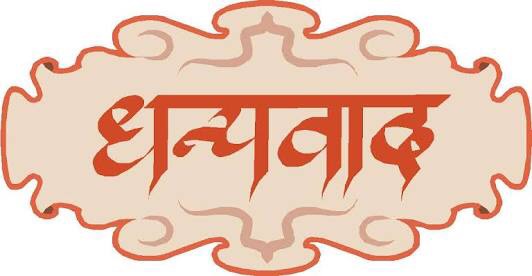